Hodnocení efektivity triáže u pacientů s COVID-19
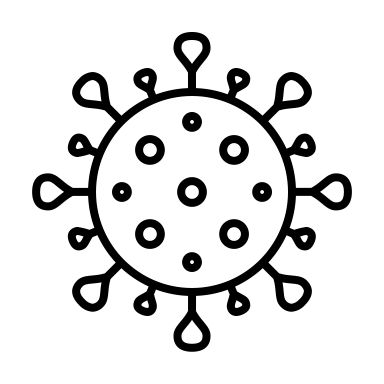 Jakl M., Kočí J, Berková J, Kozáková T, Horáček JM
Klinika urgentní medicíny FNHK
Katedra vojenského vnitřního lékařství a vojenské hygieny FVZ UO
Úvod
Pandemie Covid-19 od prosince 2019 (Wu-chan, Čína)
v ČR 4,16 mil. potvrzených případů, ve světě 633 mil. (oba údaje k 7.11.2022)

Systémové onemocnění
Lehké respirační projevy až ARDS
Kardiovaskulární projevy (trombembolismus, myokarditidy, AKS)
Neurologické a další projevy

Enormní zatížení zdravotnických zařízení, od praktických lékařů až po nemocnice
Úvod
Během 1. a 2. vlny šíření nedostatek validních informací. Doporučení tvořená z registrových dat nebo malých studií, často diskutabilní kvality

V reakci na hrozící přetížení zdravotního systému vznikla potřeba vytvořit kvalitní triážová schémata pro zjednodušení a zrychlení iniciálního postupu u pacientů s podezřením na Covid-19

Na Oddělení urgentní medicíny FNHK bylo navrženo schéma umožňující rychlé odeslání pacienta na místo definitivního ošetření
cíle studie
Hlavní cíle:
Bylo triážové schéma dodržováno?
Jaký byl čas ošetření na Oddělení urgentní medicíny (OUM)?
Jaká byla pravděpodobnost neplánovaného příjmu, překladu nebo neočekávaného úmrtí do 48 hod. v závislosti na dodržení tirážového schématu? 
Vedlejší otázky
Byli pacienti diagnostikovaní již před příchodem do nemocnice ošetření rychleji?
Soubor pacientů
Pacienti přijatí na OUM FN HK
1.10.2020 – 31.3.2021
susp. COVID-19 pozitivita

Analyzovány údaje 929 pacientů 
423 (45,5%) žen, 506 (54,5%) mužů
průměrný věk 69,5  15,2 let
metodika
Triážová kritéria u pacientů s pozitivitou COVID 19





Porovnávání dat skupin pacientů s dodrženým a nedodrženým schématem

Hledání rozdílu mezi výsledky pacientů testovaných před a na OUM FN HK
hodnocená kritéria
hodnocená kritéria
V1: Dodržení triážového      	schématu
V2: porovnání pacientů s dodrženým        vs. nedodrženým schématem
V4: dopad předchozího průkazu 	 onemocnění covid-19
Diskuse
Příčiny nedodržení tirážového schématu
Nedůvěra v proces triáže
Podcenění asymptomatické hypoxie
Nedostatečný odběr anamnézy – nerozpoznání ztráty soběstačnosti

Přestože byl Královéhradecký kraj k 31.3.2021 2. nejzasaženějším krajem, nebyla zásadně narušena péče o akutní pacienty

Smysluplnost intenzivního plošného testování – odlehčení zátěže systému akutní péče?
Testovaní před: 610; po: 319; rozdíl 8 minut  (8*319)/60 = 42 hodin pracovního času OUM
Diskuse – jiné přístupy k triáži
Triáž využita k identifikaci pacientů ve vysokém riziku COVID 19
Diskuse – jiné přístupy k triáži
Klinické vyšetření v kombinaci s laboratorními ukazateli
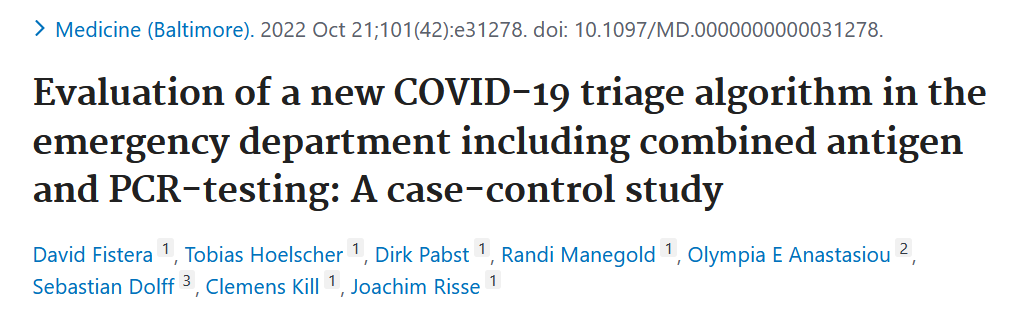 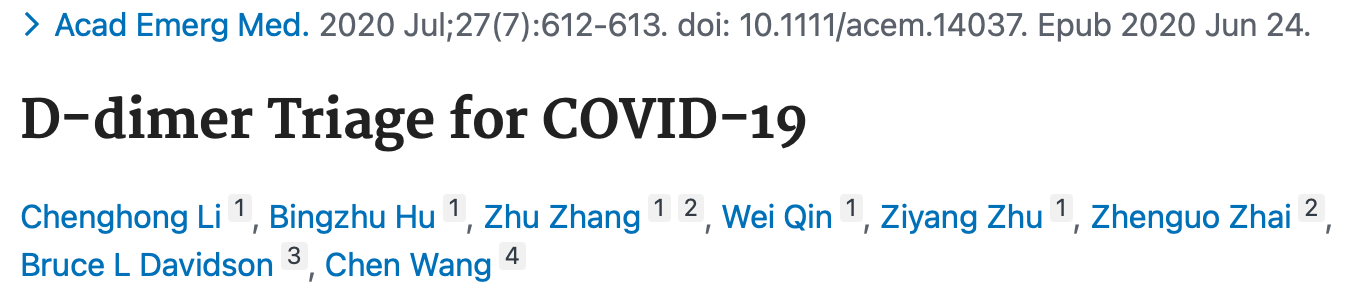 Chybovost 5,4 % resp. 6,3 %, ošetření 1,6 hod
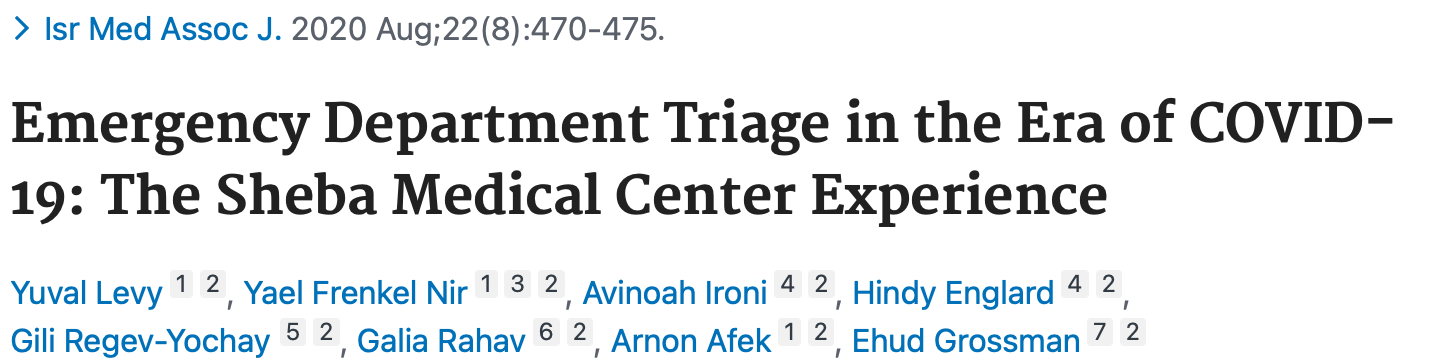 Tel Aviv, Izrael: triáž na základě epid. historie a symptomů, průměrná doba triáže 5,25 hod.
Závěr
Třídění dle zvoleného triážového schématu se prokázalo jako efektivní iniciální strategie u pacientů s onemocněním Covid-19


Úspěšnost triážového schématu prokazuje efektivitu postupů válečné medicíny při řešení mimořádných situací v civilním prostředí
děkuji za pozornost